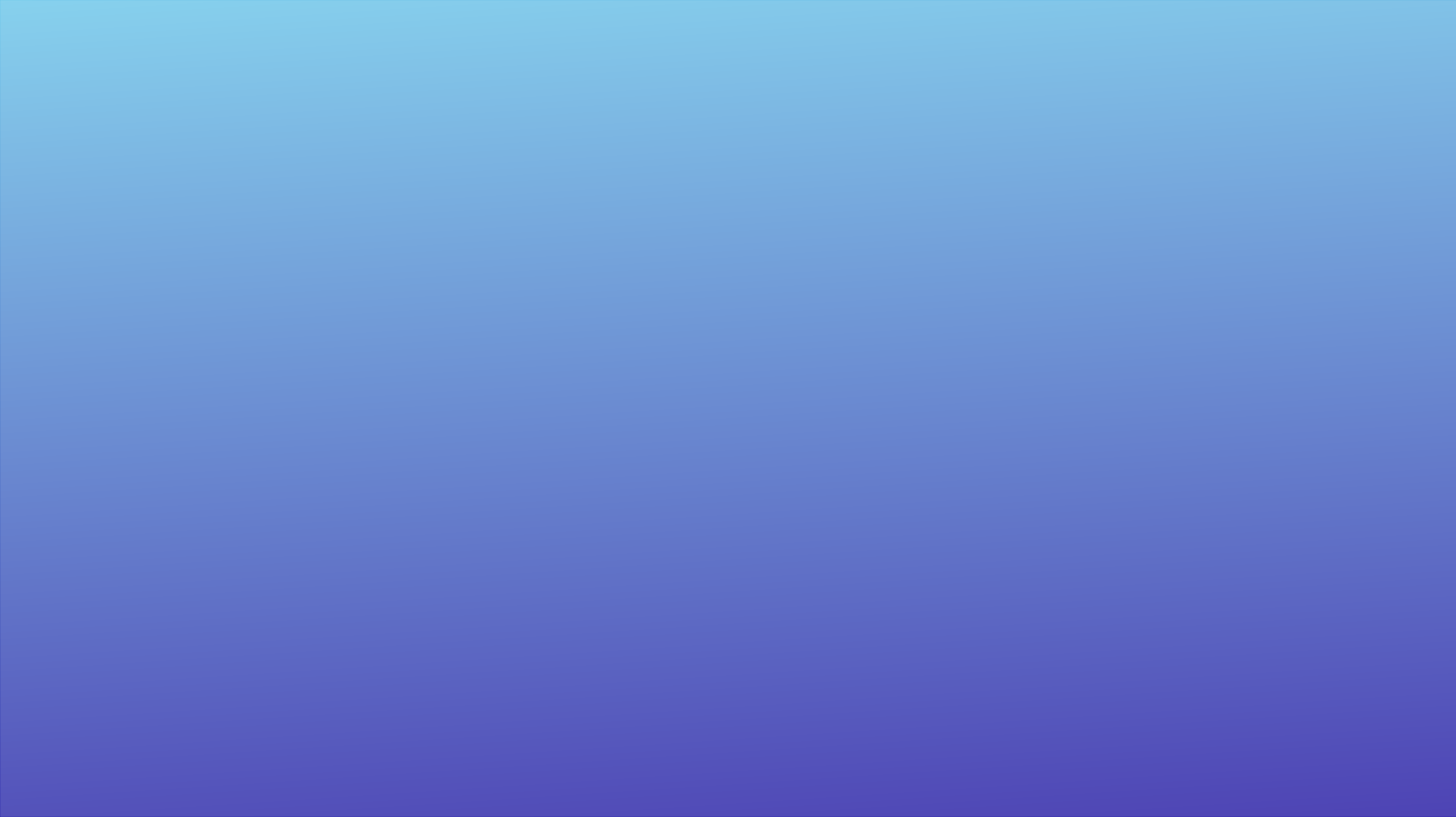 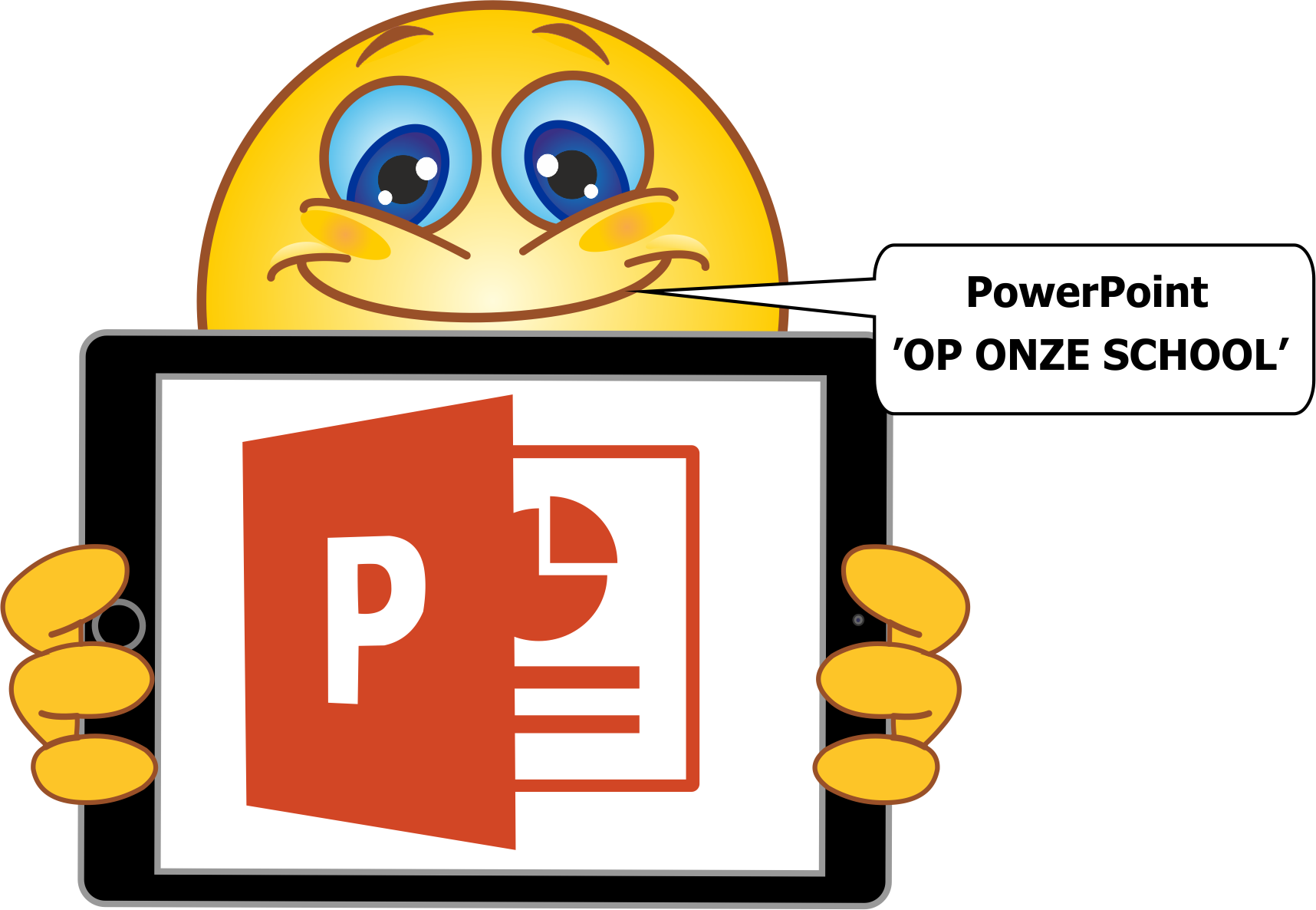 Gratis aangeboden door www.dms-educatief.eu
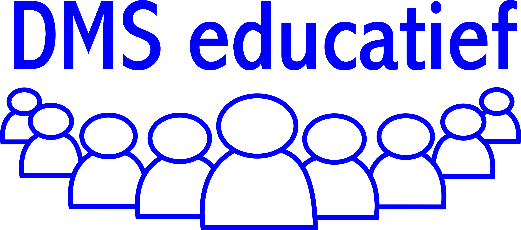 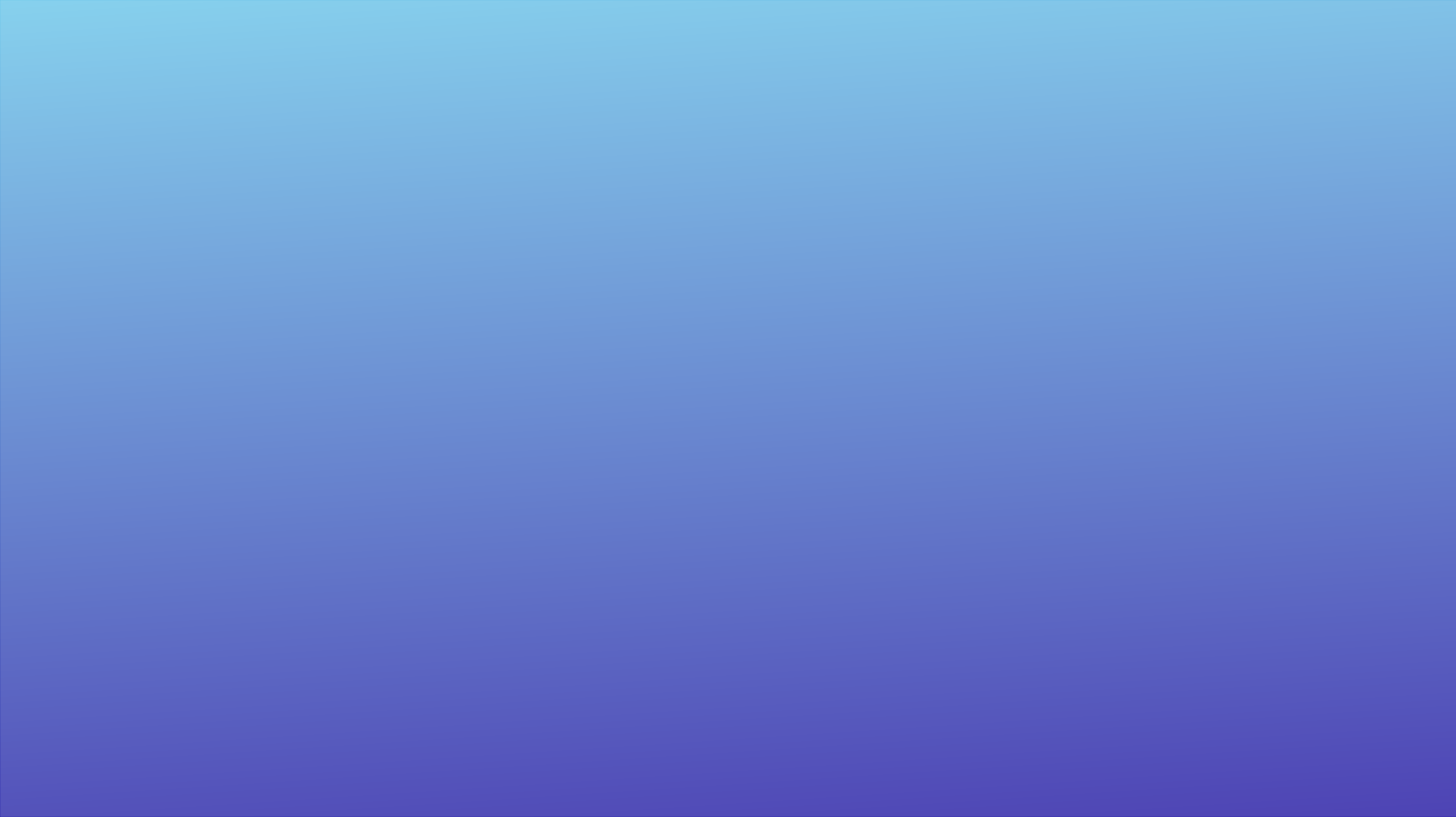 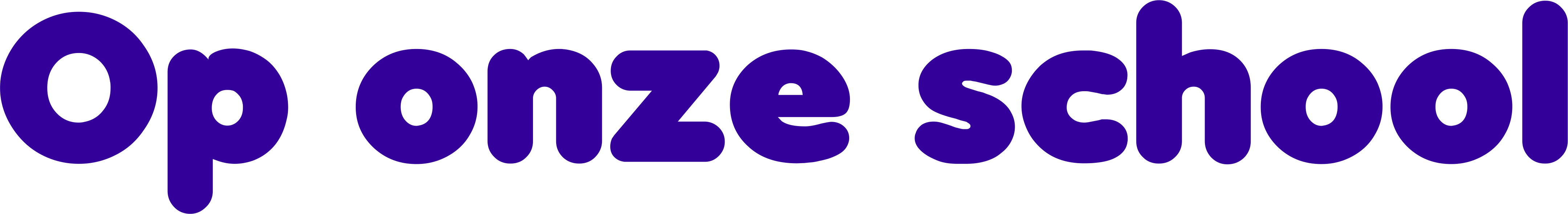 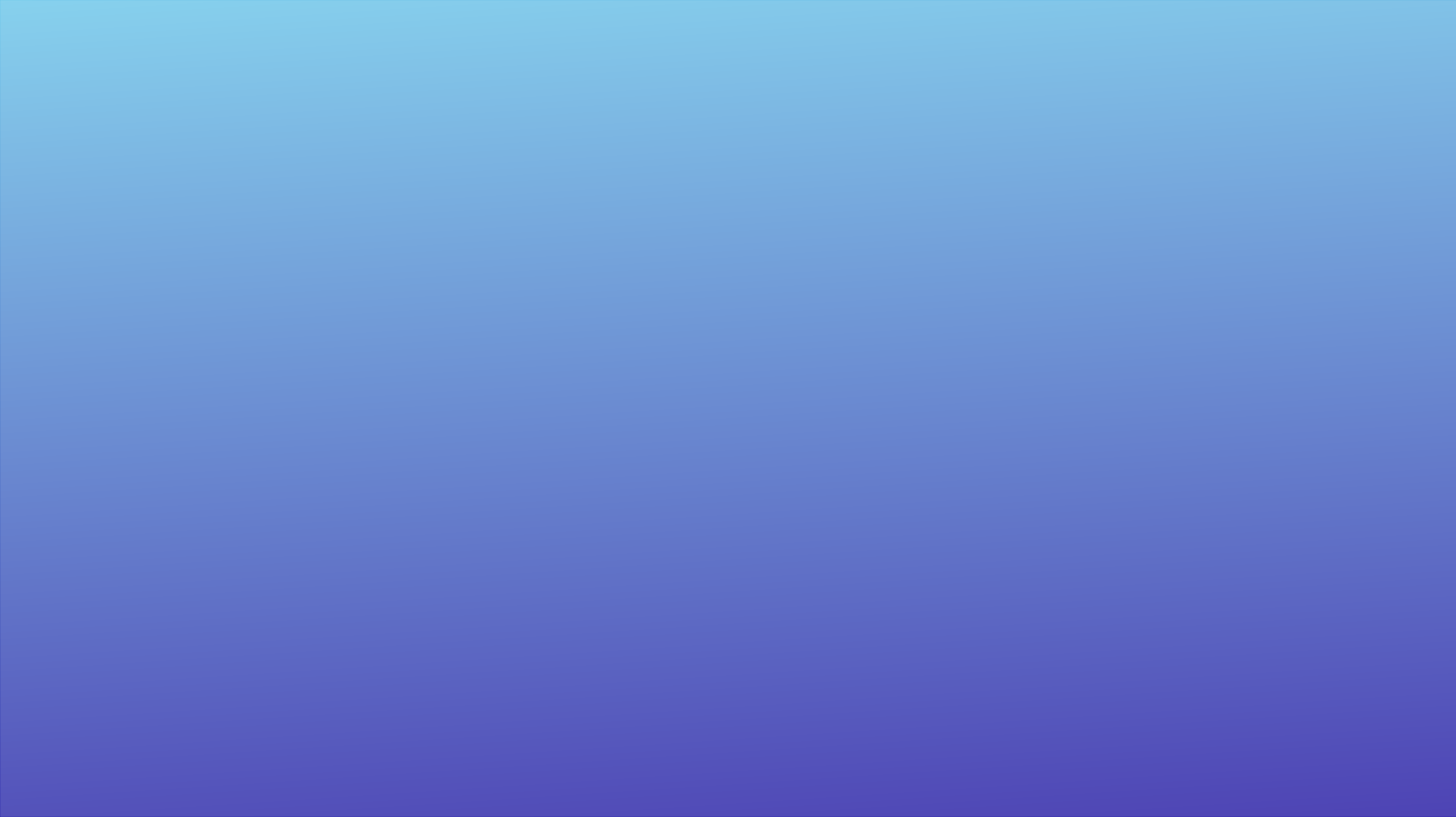 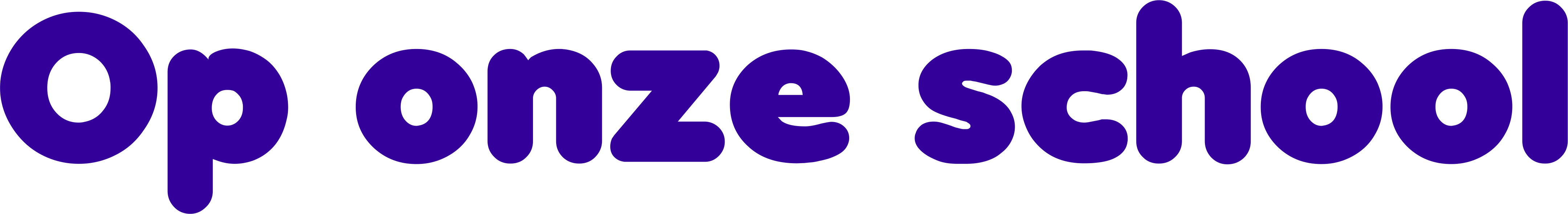 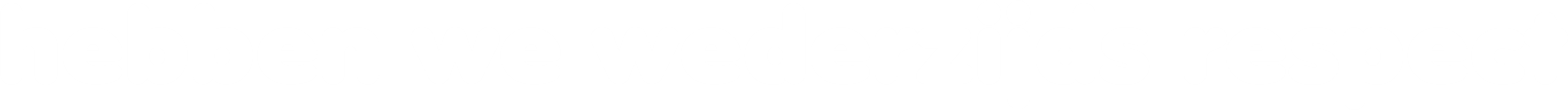 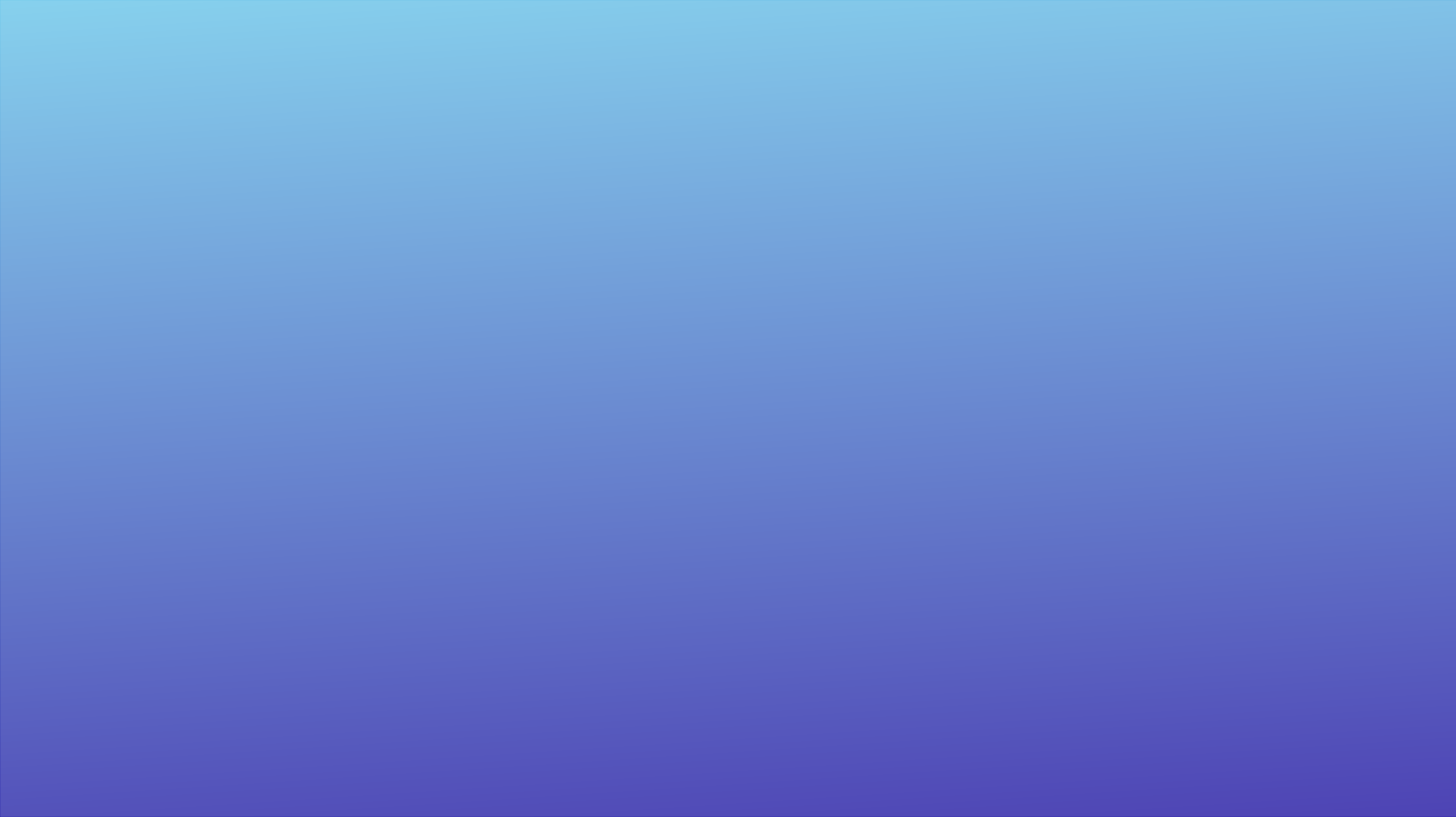 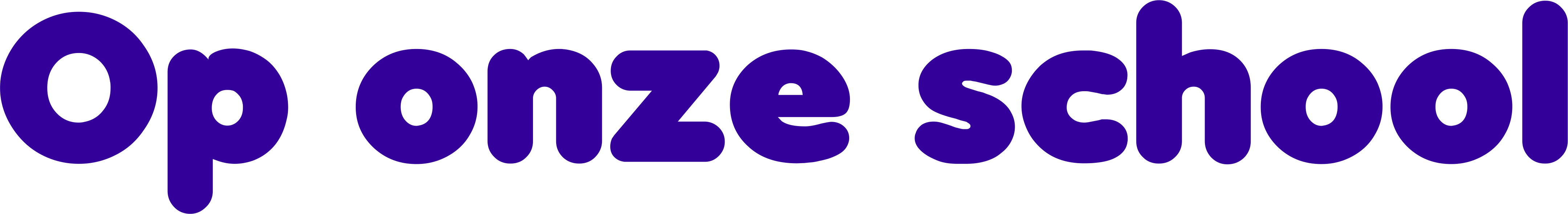 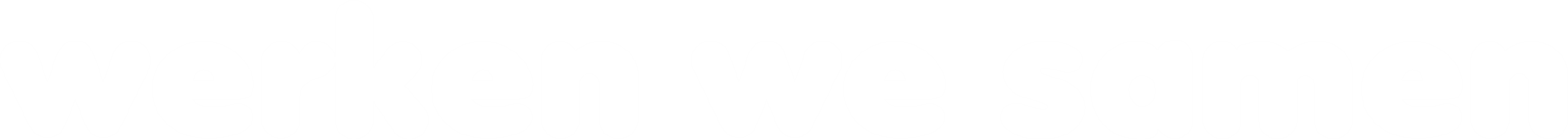 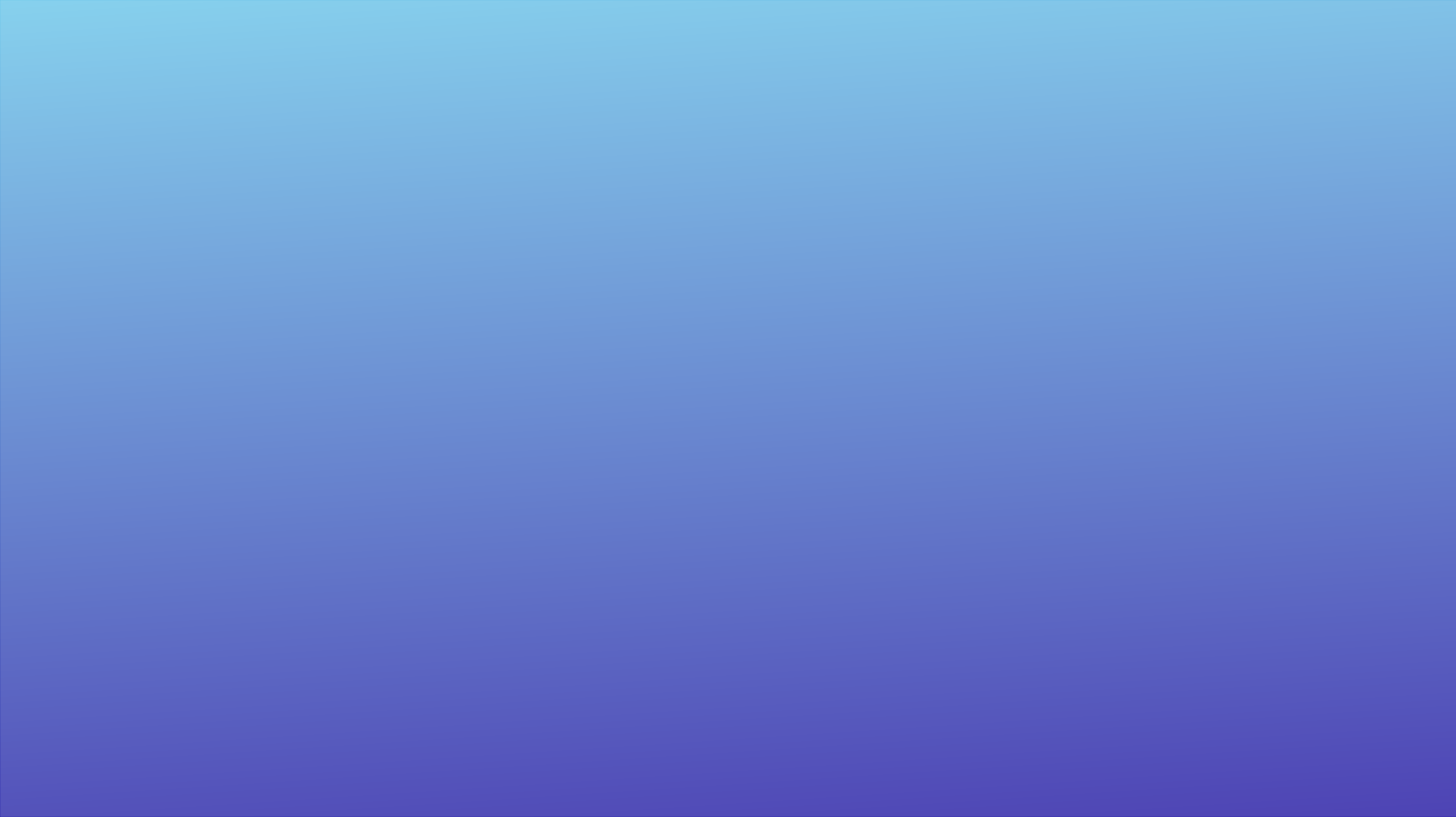 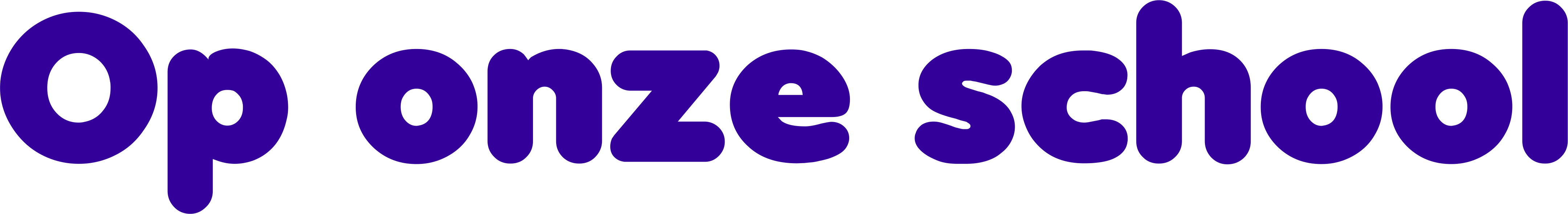 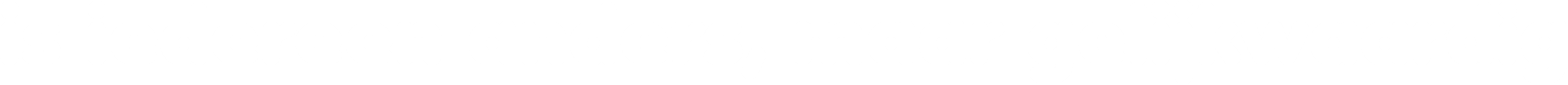 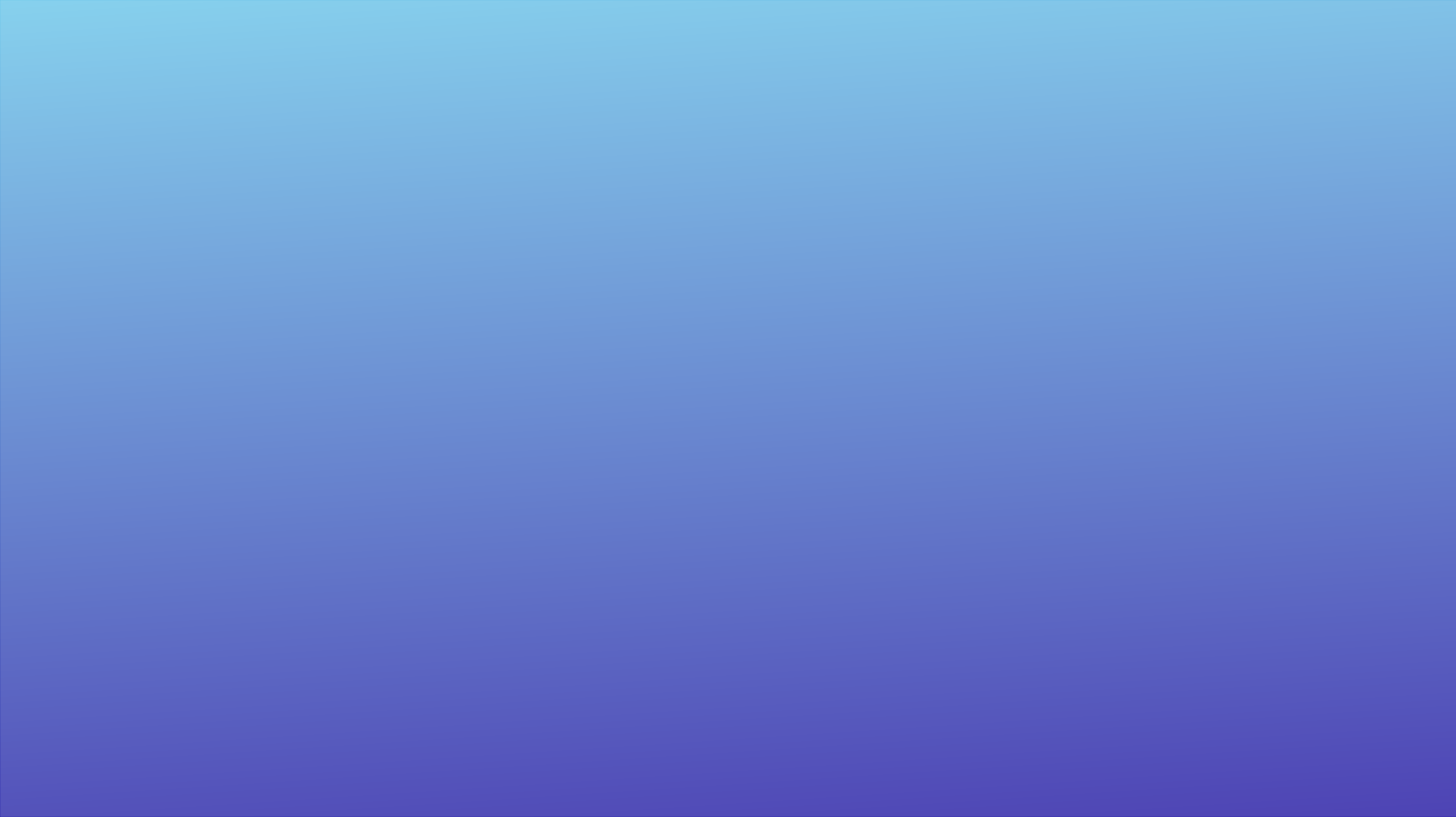 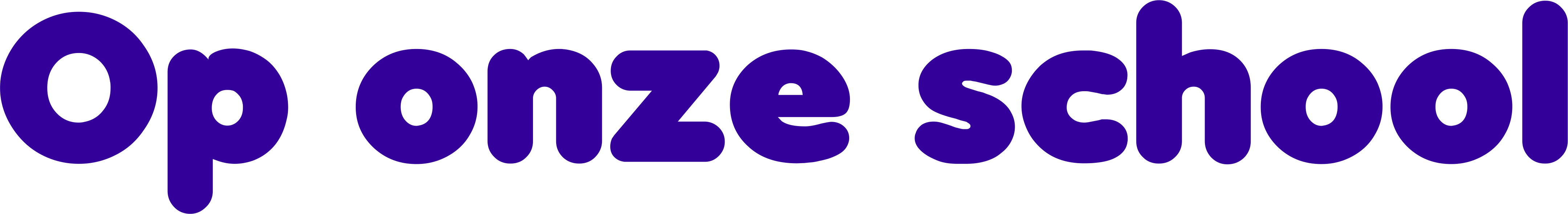 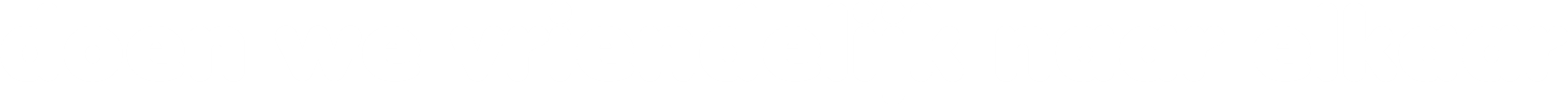 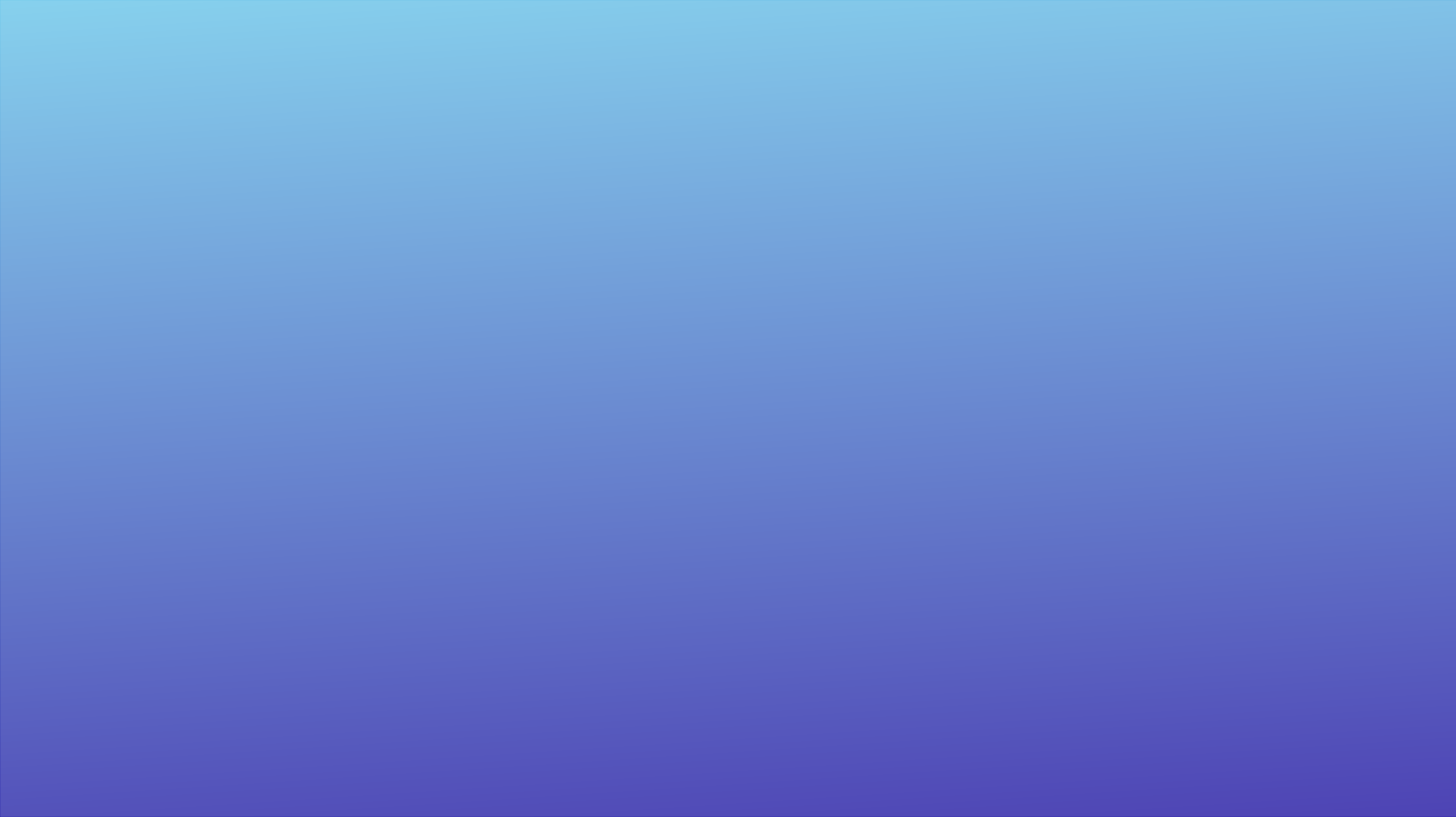 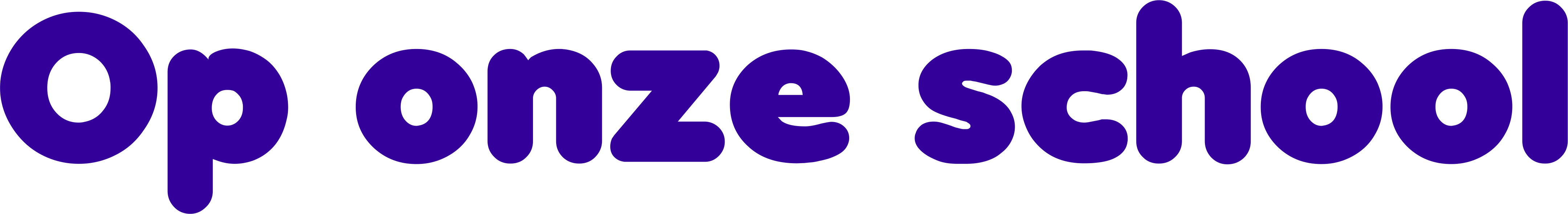 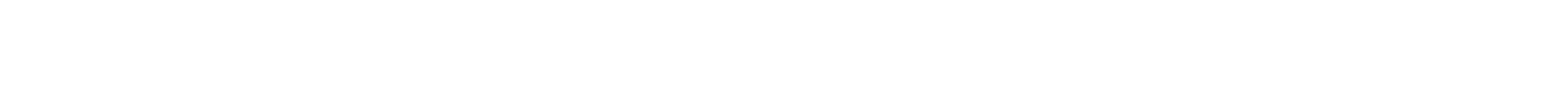 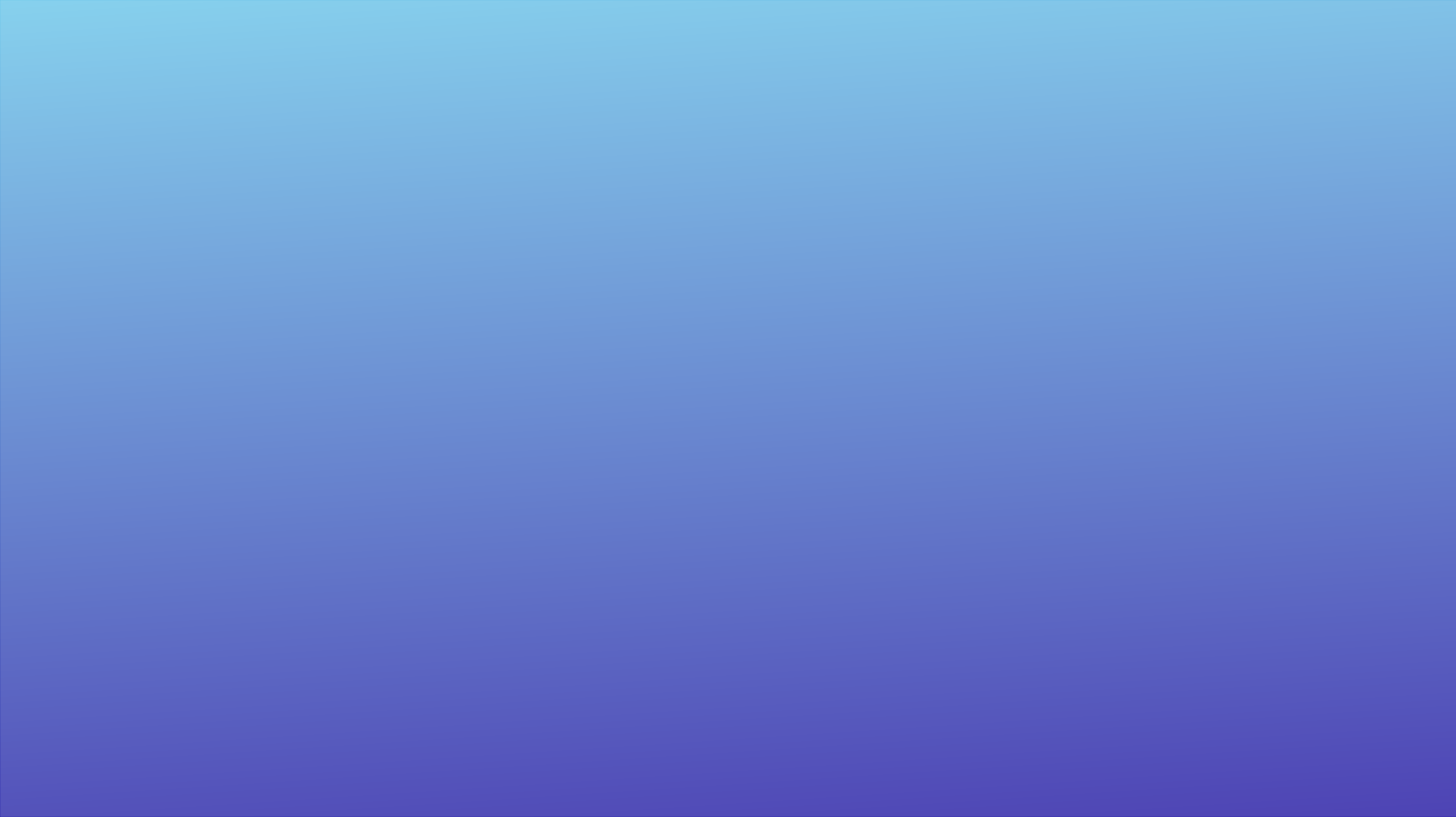 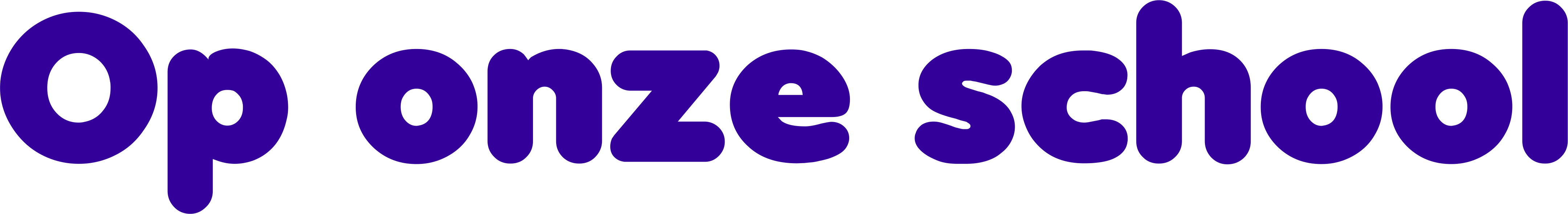 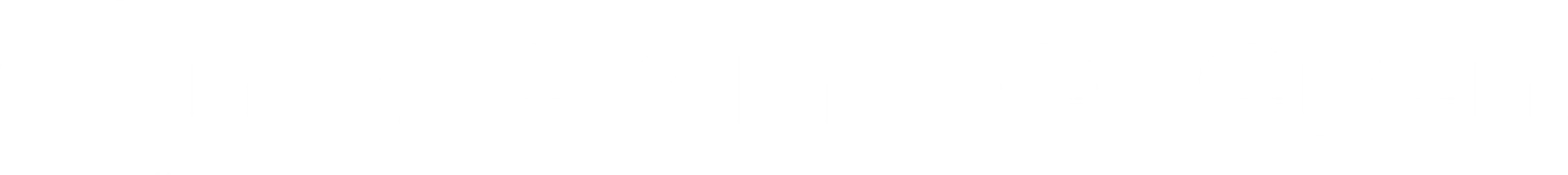 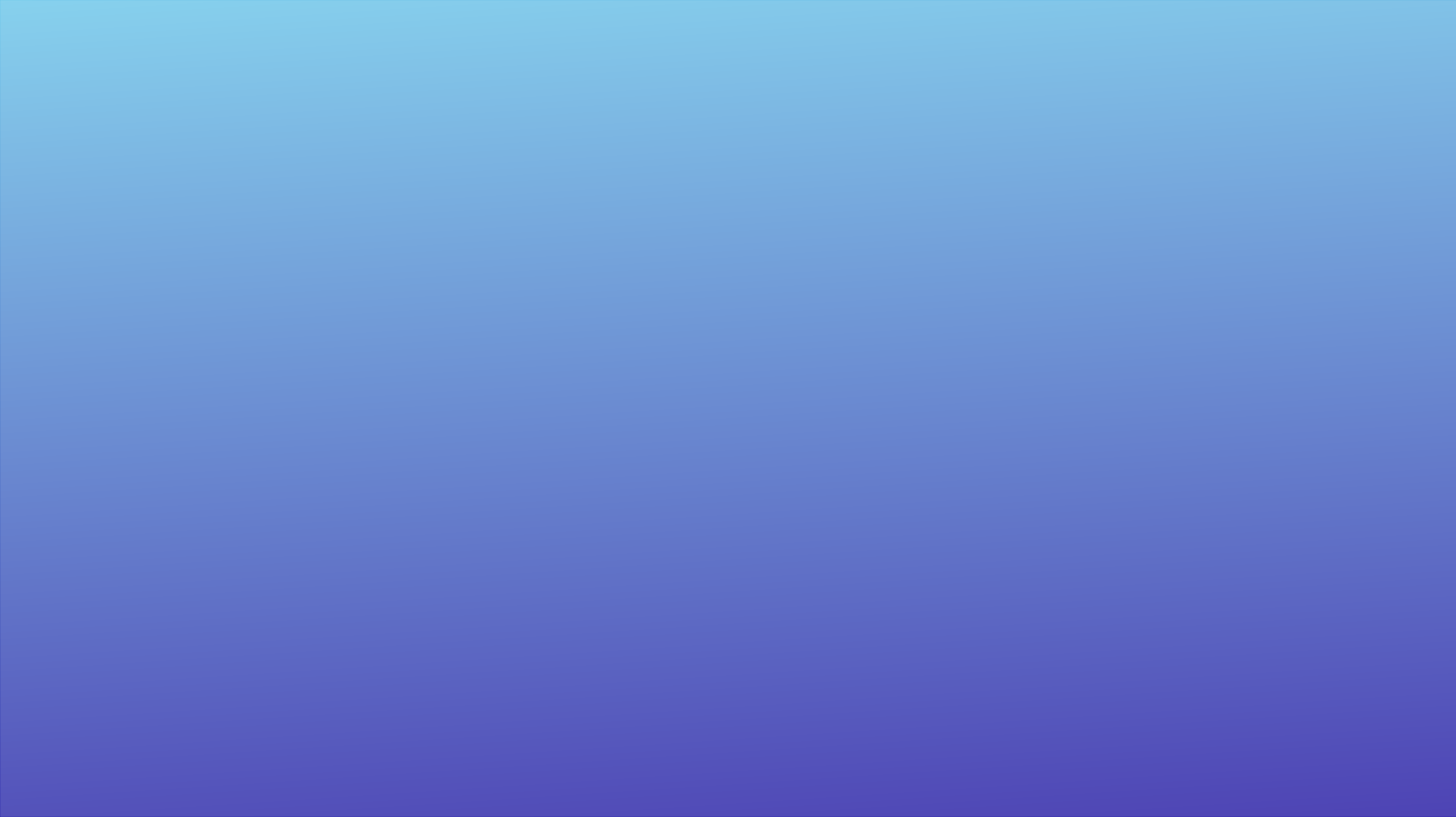 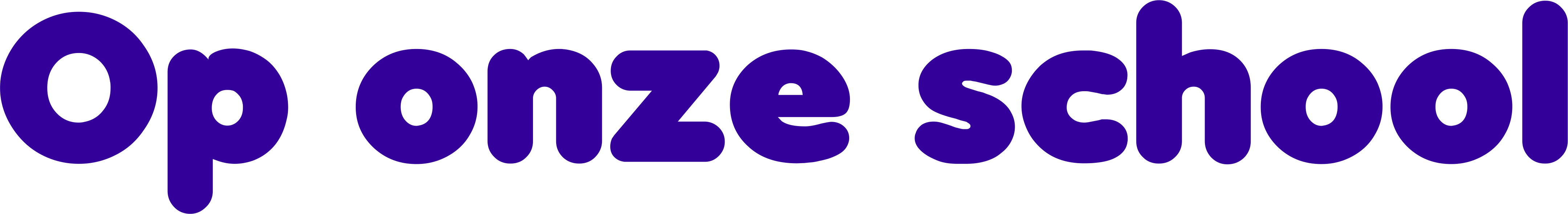 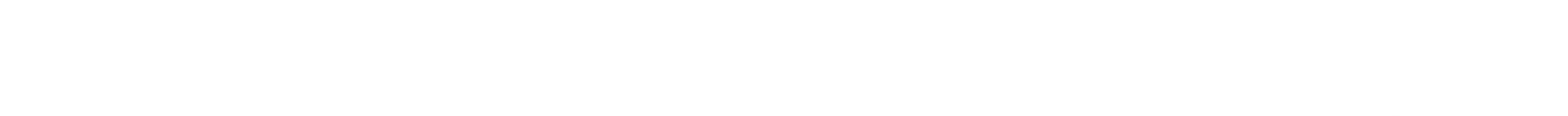 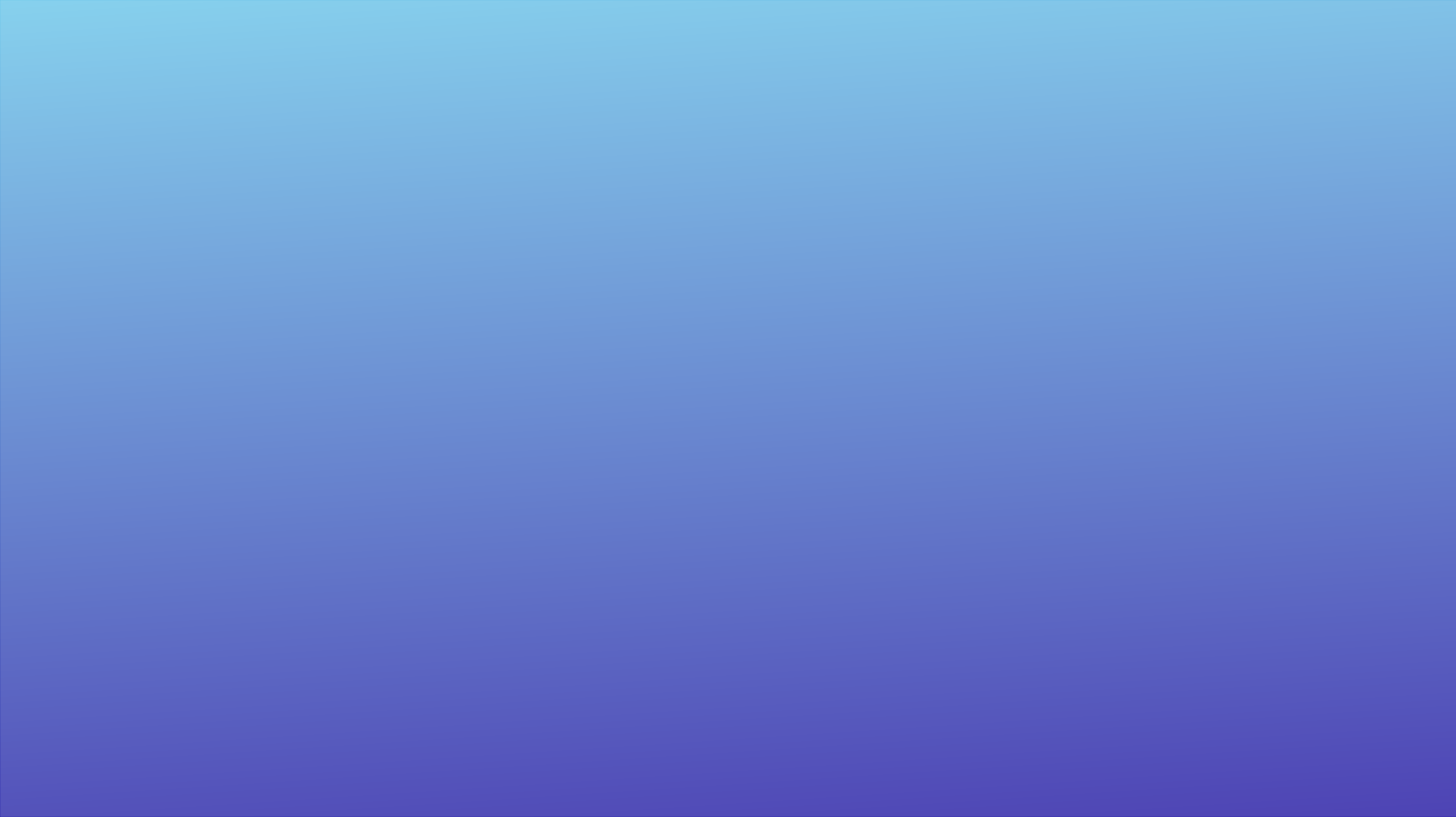 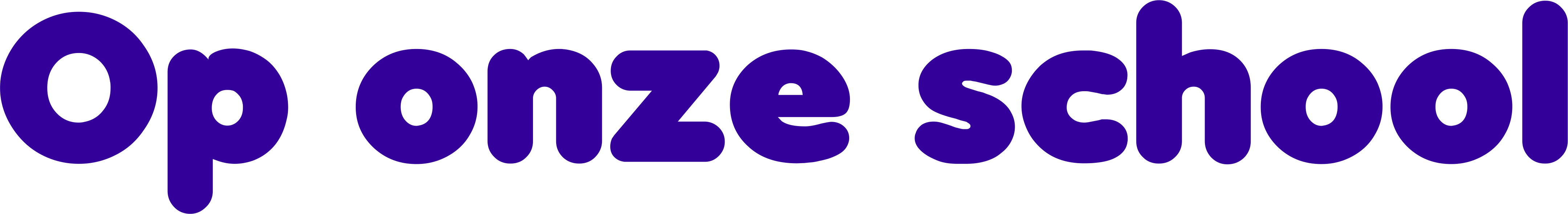 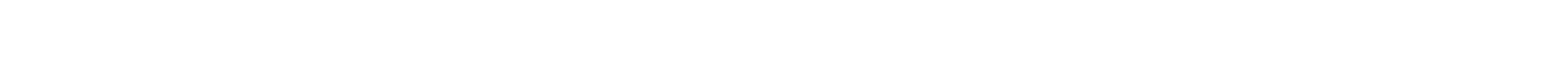 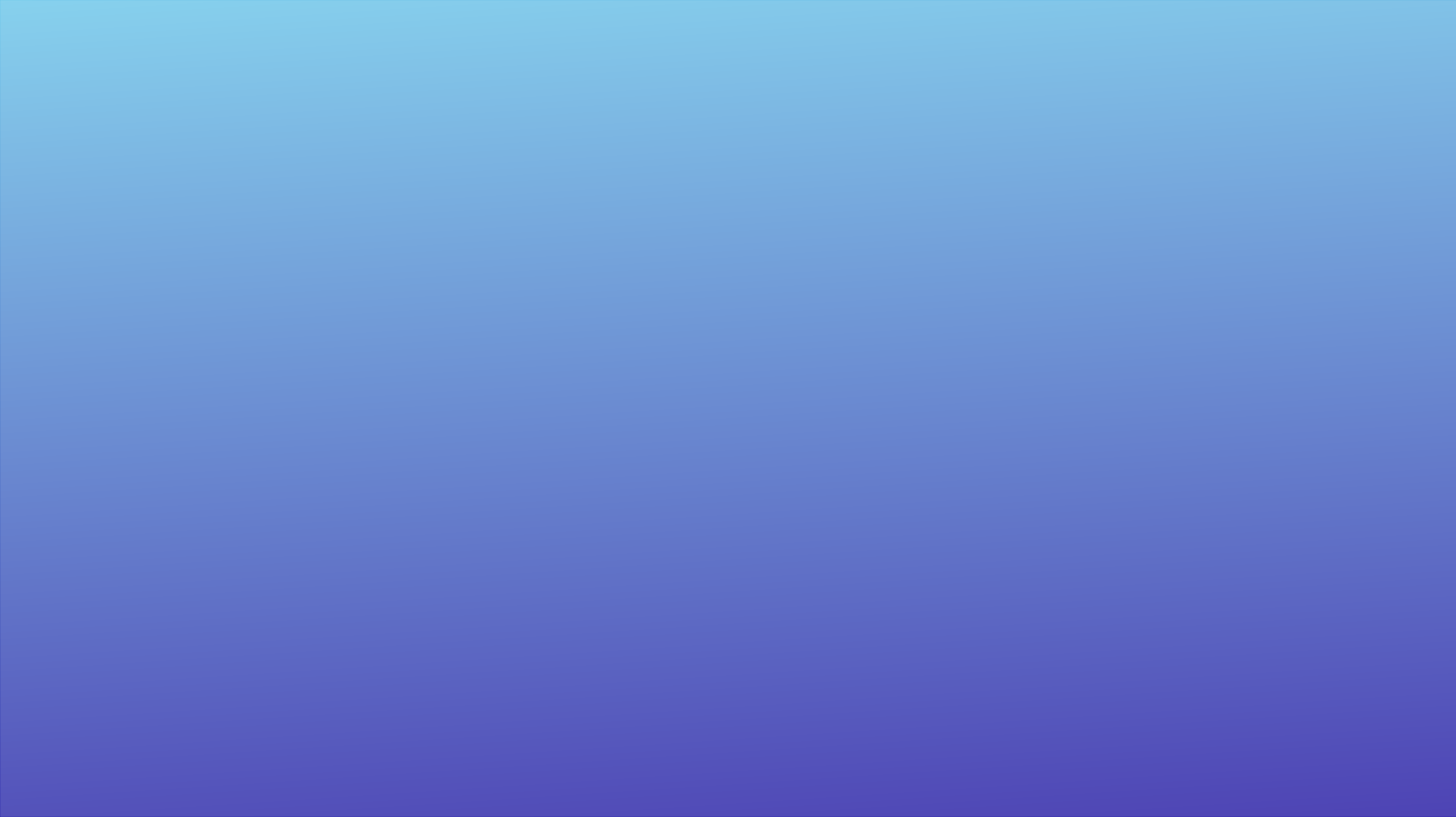 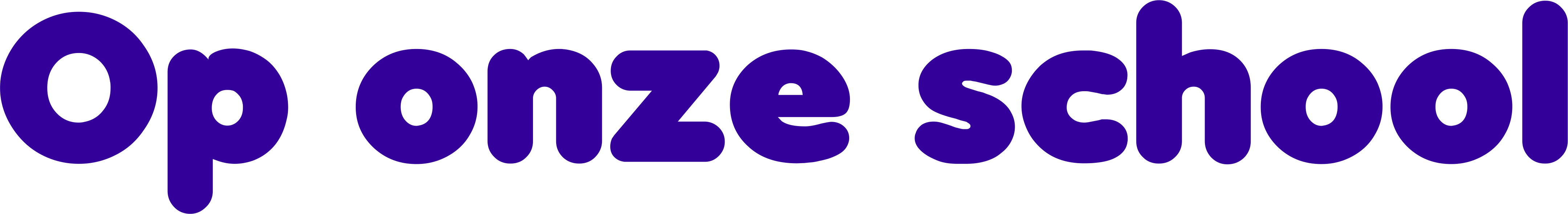 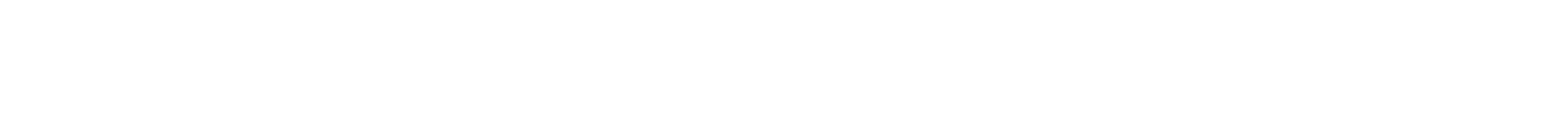 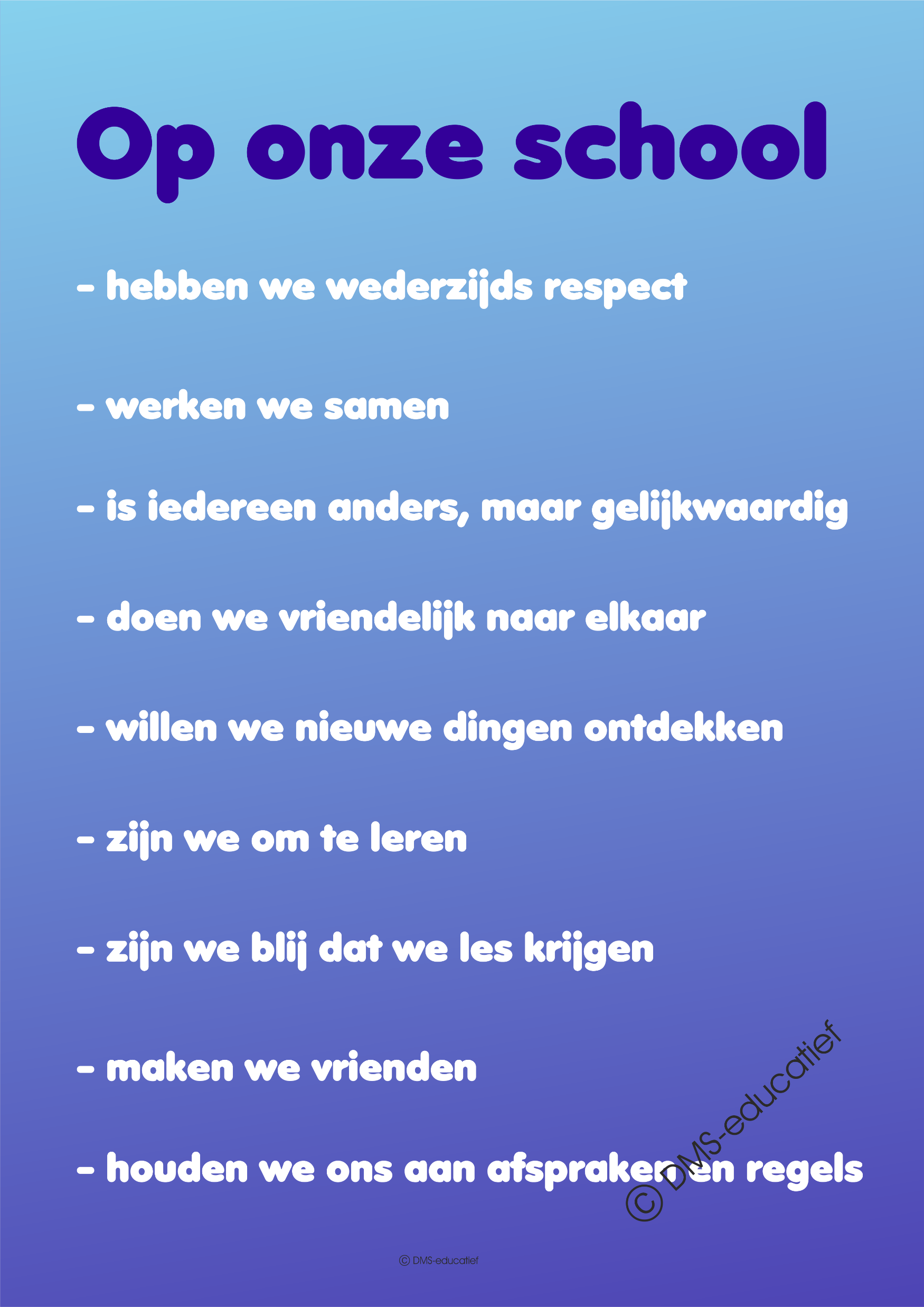 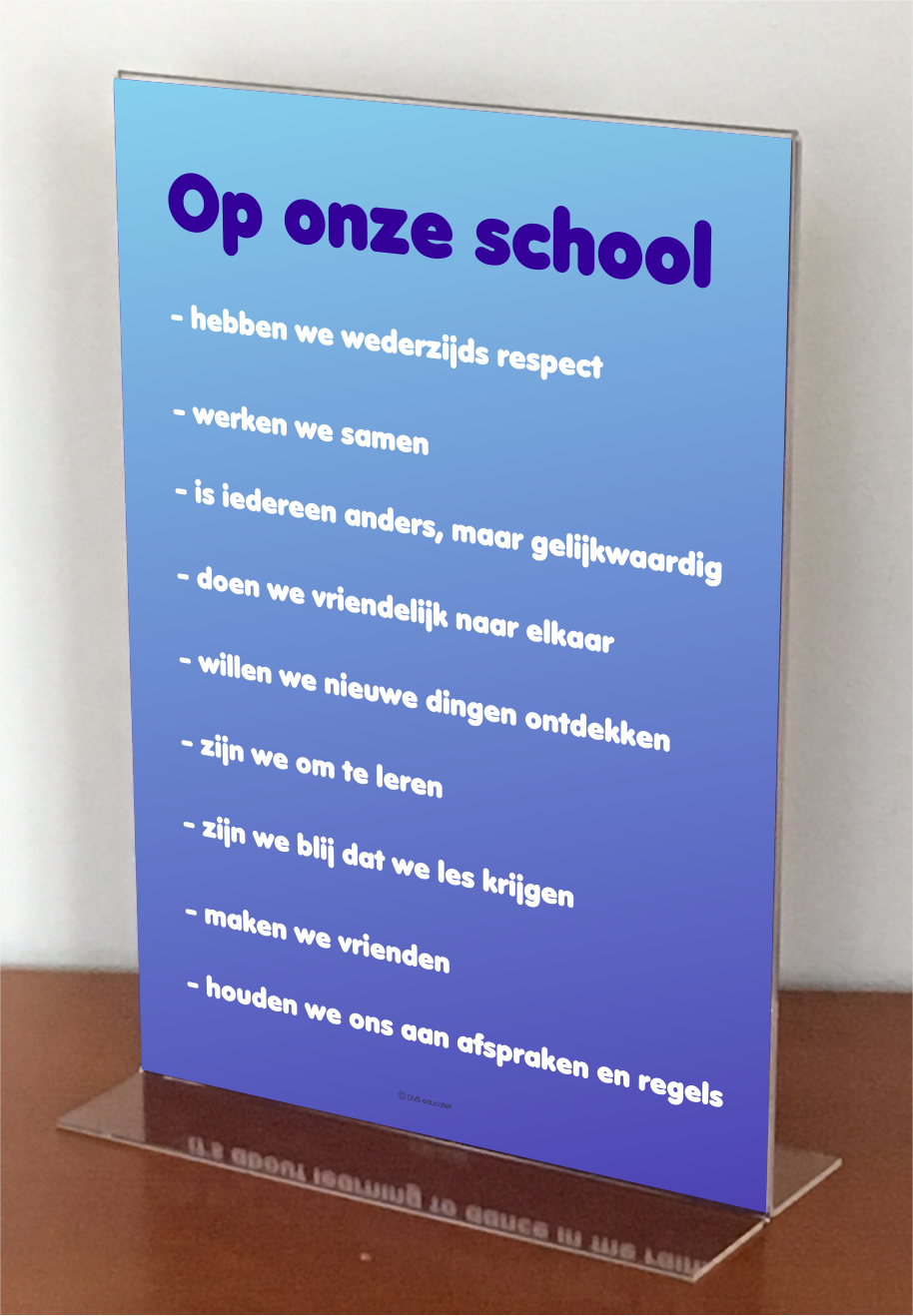 SCHOOL AFSPRAKEN 
‘OP ONZE SCHOOL’ A3
Posterstandaard
Wisselijsten